DEPARTAMENTO DE PLANIFICACIÓN RHS Y CONTROL DE GESTIÓNUNIDAD DE GESTIÓN DE INFORMACIÓN RHS
Sistema Contable Bienestar
División de Gestión y Desarrollo de las Personas
JUNIO DE 2014
Sistema contable de Bienestar
XXXXXXX
Sistema contable de Bienestar
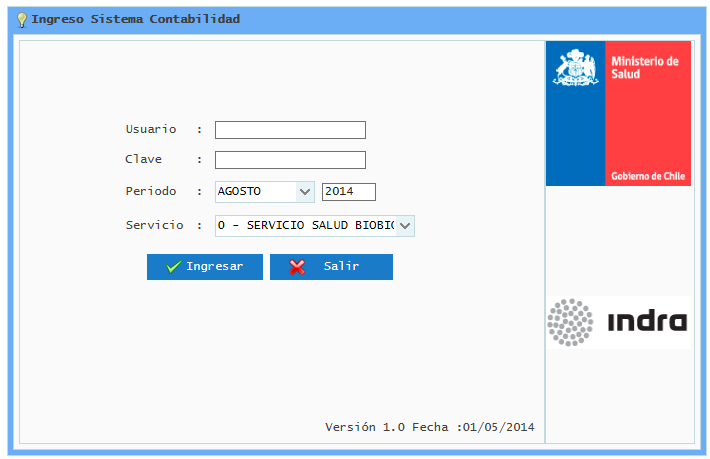 Sistema contable de Bienestar
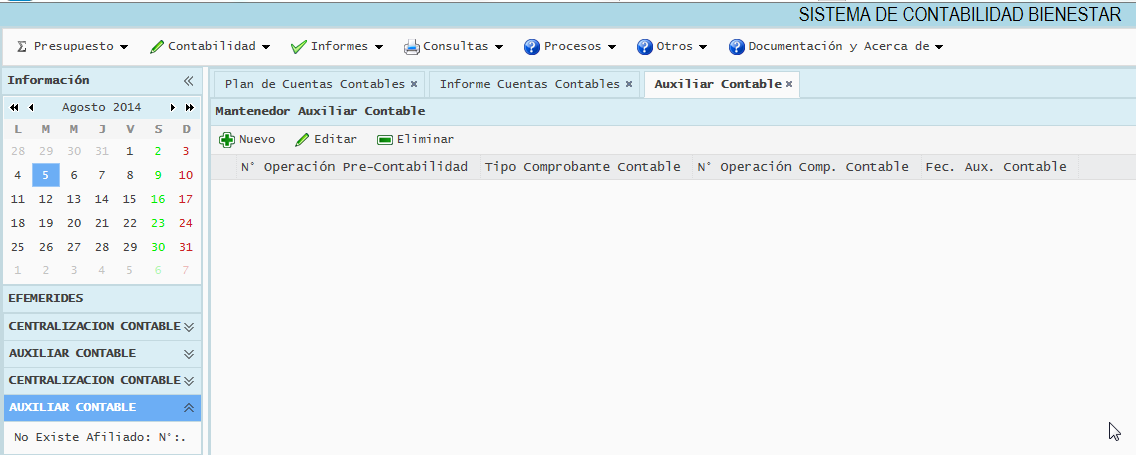 Gracias.